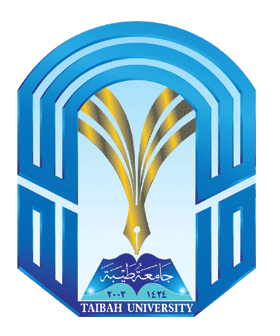 المملكة العربية السعودية
وزارة التعليم العالي
جامعة طيبة
عمادة الخدمات التعليمية
السنة التحضيرية


مادة مهارات اللغة العربية
بناءُ الفعل وإعرابه
تمهيد
الأفعال في العربية ثلاثةٌ : ( الماضي ، والمضارع ، والأمر ) 
الأصلُ في الفعلِ البناءُ ، والإعرابُ فرعٌ ، 
الماضي والأمرُ مبنيانِ دائمًا
المضارعُ مُعربٌ ومبني .
لكلِّ فعلٍ منها حالاتُ بناءٍ .
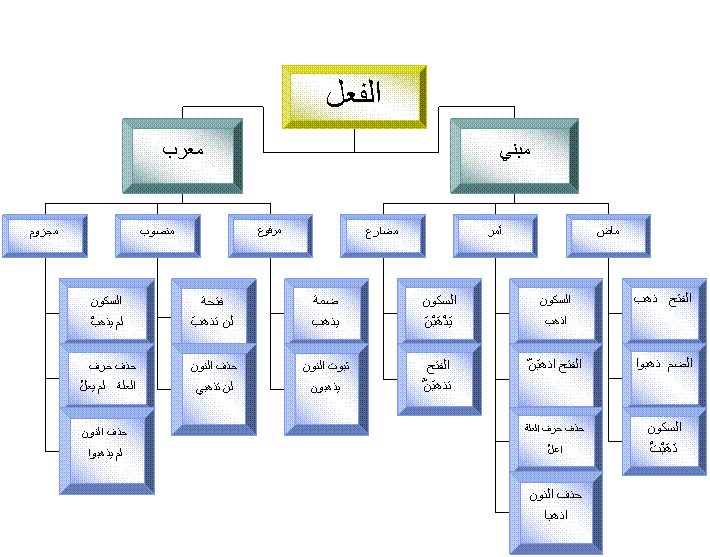 الفعل الماضي
مبني دائماَ على :
الفتح  
إذا خلا من الاتصال بما سبق من ضمير الرفع المتحرك ، ونا الدالة على الفاعلين ، ونون النسوة ، وواو الجماعة 
مثل: علمَ ، كتبَ ، حفظَ ، فهمَ .
( قد سمع الله قول التي تجادلك )
ويُقدَّر البناءُ على الفتح في الأفعال المعتلة
مثل :دعا ، وعى ، رمى ، بكى
الضم 
إذا اتصلَ بواوِ الجماعة ، مثل :
علموا ، كتبوا ، لعبوا, قالوا .
السكون
إذا اتصل بضمير رفع متحرك مثل : ( تاء الفاعل ، و نا الدالة على الفاعلين ، ونون النسوة ) مثل :  
علمتُ ، عَلِمْنا ، عَلِمْنَ , قلتُ , قلنا , قلن.
فعل الأمر
مبني دائماَ على ما يُجزمُ بهِ مضارعُهُ في حالاتٍ أربع
1ـ على حذف النون إذا اتصل بألف الاثنين أو واو الجماعة ، أو ياء المخاطبة .
2 ـ يُبنى على حذف حرف العلة من آخره إذا كان الفعل الأمر معتلًّا ، مثل : اغزُ ، اسعَ ،  ارمِ ، .والحركة الظاهرة في آخره تدل على حرف العلة المحذوف ، فالضمة للواو ، والفتحة للألف ، والكسرة للياء.
3 ـ يُبنى على السكون إذا كان صحيح الآخر ، ولم يتصل بشىء ، مثل : احفظْ ، اشرحْ ، أو إذا اتصلت به نون النسوة ، مثل : احفظْنَ .
4 ـ يُبنى على الفتح إذا كان المخاطب مفردًا مذكرًا واتصل بنوني التوكيد الخفيفة والثقيلة ، مثل : اكظمنَّ غيظَكَ , واعفوَنْ عمَّن ظلمك.
الفعل المضارع
على حالتين : البناء و الإعراب
يبنى الفعل المضارع في حالتين
1ـ يُبنى على السكون إذا اتصلَ بنون النسوة ، مثل قوله تعالى : ( والوالدات يرضعن أولادهن حولين كاملين ) , ( إن الحسنات يذهبَّن السيئات )
2 ـ يُبنى على الفتح إذا اتصل بنوني التوكيد الثقيلة والخفيفة ، مثل قوله تعالى : ( ليسجننَّ وليكوننْ من الصاغرين) , ( لينبذنَّ في الحطمة ) , ( لنسفعنْ بالناصية ) , ( ولا تقولنَّ لشيء إني فاعل ذلك غدا إلا أن يشاء الله )
الفعل المضارع
على حالتين : البناء و الإعراب
يعرب الفعل المضارع فيما عداها رفعاً ونصباً وجزماً
الفعل المضارع الصحيح هو ما خلت أصوله من حروف العلة .
والفعل المضارع إما صحيح أو معتل الآخر
المعتل : هو الفعل الذي أحد أصوله حرف من حروف العلة ( الألف ،والواو ، والياء ) مثل : (  يخشى ، يدعو ، يرمي ) وهذا يرفع بالضمة المقدرة , ويُنصبُ بالفتحة المقدرة على الألف ، والظاهرة على الواو والياء .
  ويُجزمُ بحذف حرف العلة من آخره .
إعراب الفعل المضارع
أنواع الإعراب أربعة
الجزم
الجر
النصب
الرفع
خاص بالأفعال
خاص بالأسماء
مشترك بين الاسم والفعل المضارع
مشترك بين الاسم والفعل المضارع
علامات الإعراب
فرعية
أصلية
الضمة
الفتحة بدلاً عن الكسرةِ في الممنوعِ من الصرف
للاسم المفرد وجمع التكسير 
والفعل المضارع
الفتحة
الكسرة نيابة عن الفتحة في جمع المؤنث السالم
خاص بالاسم
الكسرة
الحروف
الألف – الواو - الياء
السكون
خاص بالفعل
الحروف
الألف – الواو - الياء
الألف والياء خاصة للمثنى فيرفع بالألف ويُنصبُ ويجرُّ بالياء
الواو والياء خاصة بجمع المذكر السالم ، فيرفعُ بالواو ، ويُنصبُ ويجرُّ بالياء .
والواو والألف والياء خاصة بالأسماء الخمسة ، فترفعُ بالواوِ ، وتُنصبُ بالألف ، وتجرُّ بالياء
علامات الإعراب تنقسم إلى
توضيح آخر
حروف
وهي : الواو ، والألف ، والياء، والنون
حركات 
وهي : ( الضمة ، والفتحة ، والكسرة ، والسكون ) .
في الاسم المفرد وجمع التكسير ، وجمع المؤنث السالم ، والفعل المضارع ، مثلُ : 
النحوُ مفيدٌ ، الجندُ منتصرٌ ، المؤمناتُ قانتاتٌ ، ينهزمُ الباطلُ ,( آمن الرسولُ ) , ( يعلمُ خائنة الأعين)
الضمة
الواو علامةٌ للرفع في جمع المذكر السالم ، والأسماء الخمسة . 
مثل قوله تعالى (وعلى الله فليتوكل المتوكلون),( قد أفلح المؤمنون )
وقوله تعالى (اذهب أنت وأخوك بآياتي ولا تنيا في ذكري),( قال أبوهم إني لأجد ريح يوسف ) .
الواو
علامات الرفع
الألف علامةٌ لرفع المثنى  مثلُ : الصَّائِمانِ مُحتسبانِ, قال رجلان .
الألف
ثبوت النون علامةٌ للرفعِ في الأفعالِ الخمسة ، مثلُ : يُزَكِّيَانِ ، تُزَكِّيانِ ، يُزَكُّونَ ، تُزَكُّونَ ، تُزَكِّينَ .
( يعلمون ظاهرًا من الحياة الدنيا )
ثبوت النون
الفتحةُ علامةٌ لنصبِ الأسماءِ ، والفعل المضارع المنصوب ,نحو: ( واسأل القرية التي كنا فيها ),( لن ينال الله لحومها ) .
الفتحة
الألف علامةٌ للنصبِ في الأسماءِ الخمسة , نحو : ( إن أبانا لفي ضلال مبين ).
الألف
علامات النصب
الكسرةُ علامةٌ لنصبِ جمعِ المؤنث السالم, نحو: ( إن الحسنات يذهبن السيئات ).
الكسرة
الياءُ علامةٌ لنصبِ المثنى وجمع المذكر السالم, نحو: ( فوجد فيها رجلين يقتتلان ) ,(إن المتقين في جنات ونهر ).
الياء
حذفُ النونِ علامةٌ للنصبِ في الأفعالِ الخمسةِ ,نحو: ( لن تنالوا البر حتى تنفقوا مما تحبون ).
حذف النون
الكسرة
الكسرةُ علامةٌ للجرِّ في الأسماءِ , نحو: ( وكان في المدينة تسعة رهطٍ )
الياءُ علامةٌ للجَرِّ في المثنى ، وجمع المذكر السالمِ ، والأسماءِ الخمسةِ , نحو : ( وبالوالدينِ إحسانا ).( قل للمؤمنين يغضوا من أبصارهم ),( ارجعوا إلى أبيكم ).
الياء
علامات الجر
الفتحة علامةٌ نائبةٌ عن الكسرةِ في جر الممنوعِ من الصرف , نحو : ( يعملون له ما يشاء من محاريب وتماثيل ) .
الفتحة
السكون , نحو:( لم يلدْ ولم يولدْ ).
حذف النون في الأفعال الخمسة , نحو :( ولا تقتلوا أنفسكم ).
وهي للفعل المضارع
علامات الجزم
حذف حرف العلة في الأفعال المعتلة الآخر, نحو: (فلا تدعُ مع الله إلها آخر فتكون من المعذبين ) .
علامات الإعراب الفرعية خاصة بكلمات قليلة هي :
1- الأسماء الخمسة :
ذو
أبوك
حموك
أخوك
فوك
ترفع بالواو , نحو: جاء أخوك .
تنصب بالألف , نحو : رأيتُ أباك .
تجر بالياء , نحو : أعجبتُ بأخيك .
2- المثنى
هو كل مادل على اثنين أو اثنتين بزيادة ألف ونون أو ياء ونون على لفظ المفرد .
صديق : ( صديقان , صديقين ) .
يرفع بالألف , نحو : أقبل الصديقان .
ينصب ويجر بالياء , نحو :  رأيتُ الصديقين , أعجبتُ بالصديقين .
وتحذف نون المثنى عند الإضافة , نحو : أقبل مهندسا المشروع .
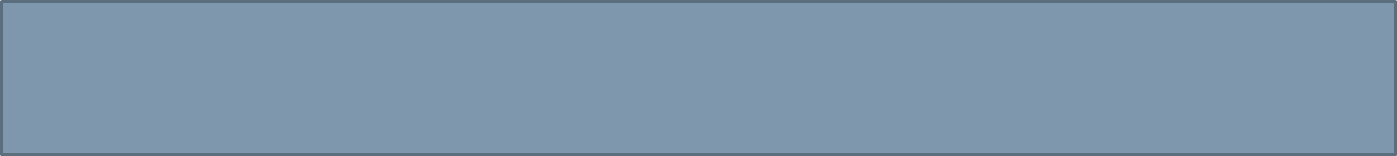 ملحقات المثنى : 
                   1- اثنان , اثنتان , نحو : حضر طالبان اثنان , حضرتْ طالبتان اثنتان.
                   2- كلا وكلتا إذا اضيفتا إلى ضمير , فإن أضيفتا إلى اسم ظاهر أعربتا إعراب الاسم المقصور, نحو : حضر الطالبان كلاهما , رأيتُ الطالبتين كلتيهما ,نجح كلا الطالبين , أكرمتُ كلتا الطالبتين .
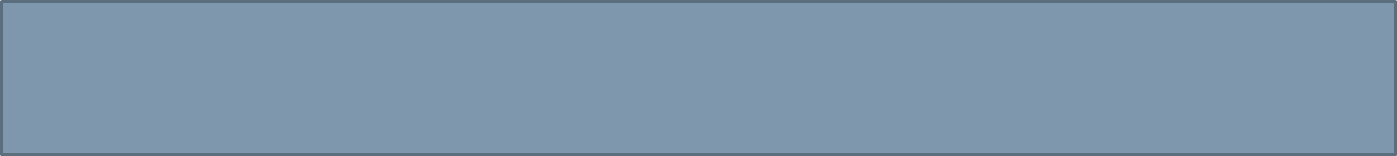 جمع المذكر السالم :
هو كل مادل على أكثر من اثنين بزيادة واو ونون أو ياء ونون على لفظ المفرد . نحو : معلم ( معلمون , معلمين ).
يرفع بالواو , نحو : حضر المعلمون .
ينصب ويجر بالياء , نحو : شكرتُ المعلمين , أعجبتُ بالمعلمين .
وتحذف نون الجمع عند الإضافة , نحو : شكرتُ معلمي المدرسة .
ملحقات جمع المذكر السالم : أولو , نحو : ( وأولو الأرحام بعضهم أولى ببعض) عالَمون : ( الحمد لله رب العالمين ).
عليون : ( كلا إن كتاب الأبرار لفي عليين وما أدراك ما عليون ) .
أرضون : ( من اغتصب شبرًا من أرض طُوقه من سبع أرضين ) .
سنون : ( قال تزرعون سبع سنين دأبا ) , مضت سنون طوال على تخرجي .
ألفاظ العقود : جاء عشرون طالبًا , سلمتُ على عشرين طالبًا .
أهلون : ( قوا أنفسكم وأهليكم نارًا وقودها الناس والحجارة )
بنون : ( المال والبنون زينة الحياة الدنيا )
جمع المؤنث السالم :
هو ما انتهى بألف وتاء زائدتين , وسلمت فيه صورة المفرد من التغير , نحو : طالبة ( طالبات ) .
يرفع بالضمة , نحو : حضرتْ الطالباتُ .
ينصب ويجر بالكسرة , نحو : شكرتُ المعلماتِ , أعجبتُ بالطالباتِ .
ملحقات جمع المؤنث السالم : أولات , نحو : ( و إن كن أولات حمل فأنفقوا عليهن ) .
عرفات , نحو : رأيتُ عرفاتٍ .
الاسم الممنوع من الصرف :
هو الاسم الذي لا ينون لعلة فيه تمنعه من ذلك , نحو :سلوى , صحراء .
يرفع بالضمة و ينصب ويجر بالفتحة, نحو : سافر إبراهيمُ , شكرتُ إبراهيمَ, سلمتُ على إبراهيمَ .
إعراب الفعل المضارع
الأفعال الخمسة : هي : كل فعل مضارع اتصل بألف الاثنين ، أو واو الجماعة ، أو ياء المخاطبة ، مثل : ( يعملان ، تعملان ، يعملون ، تعملون ، تعملين )
إعراب الأفعال الخمسة :
1- علامة رفع الأفعال الخمسة ثبوت النون . مثل قوله تعالى : ( أتأمرون الناس بالبر وتنسون أنفسكم وأنتم تتلون الكتاب أفلا تعقلون)
2- علامة نصب وجزم الأفعال الخمسة حذف النون . مثل قوله تعالى : (فإن لم تفعلوا ولن تفعلوا فاتقوا النار التي وقودها الناس والحجارة أعدت للكافرين)
3- الضمائر المتصلة بالأفعال الخمسة وهي : ( ألف الاثنين ، وواو الجماعة ، وياء المخاطبة ) تُعربُ فاعلاً .
الأفعال المعتلة الآخر :
المعتل : هو الفعل الذي أحد أصوله حرف من حروف العلة ( الألف, والواو ، والياء ) مثل : (  يخشى ، يدعو ، يرمي ).
يرفع بالضمة المقدرة على الألف والواو والياء , نحو : يخشى المؤمن ربه, يصفو الجو , يجري الماء .
وينصب بالفتحة المقدرة على الألف ، والظاهرة على الواو والياء, نحو : يجب أن يخشى المؤمن ربه , يسرني أن يصفوَ الجو , أحب أن يجريَ الماء .
ويُجزمُ بحذف حرف العلة من آخره مع وضع حركة على أخر حرف متبقي في الكلمة تناسب الحرف المحذوف, نحو : لا تنسَ ذكر الله , لم يصفُ الجو , لم يجرِ الماء .